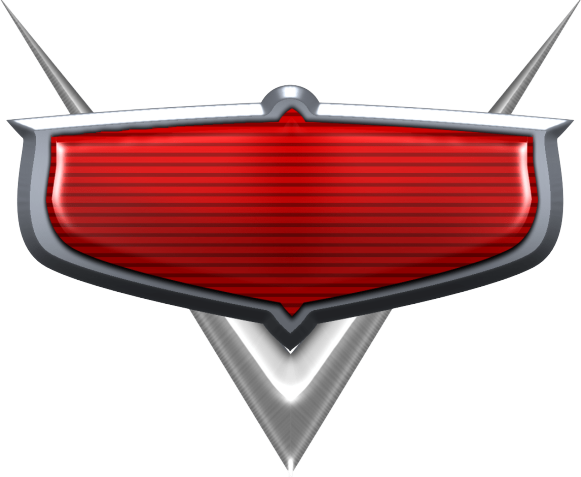 Agustín
3
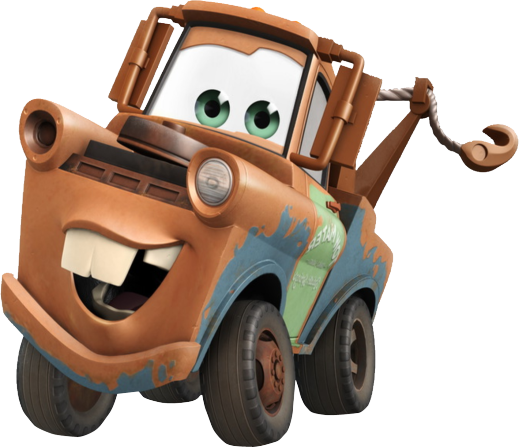 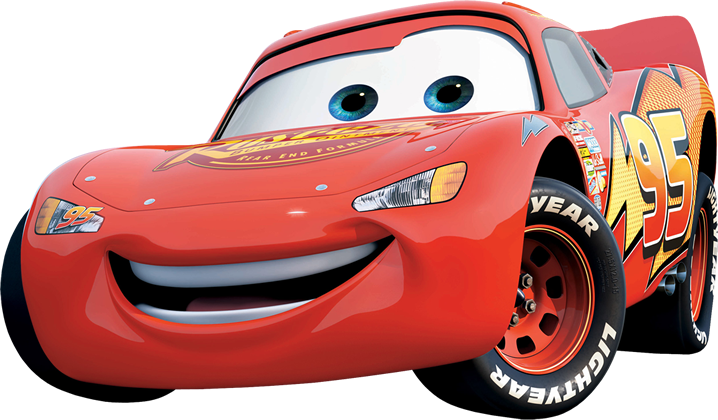 Mas Editables en www.robnei.blog